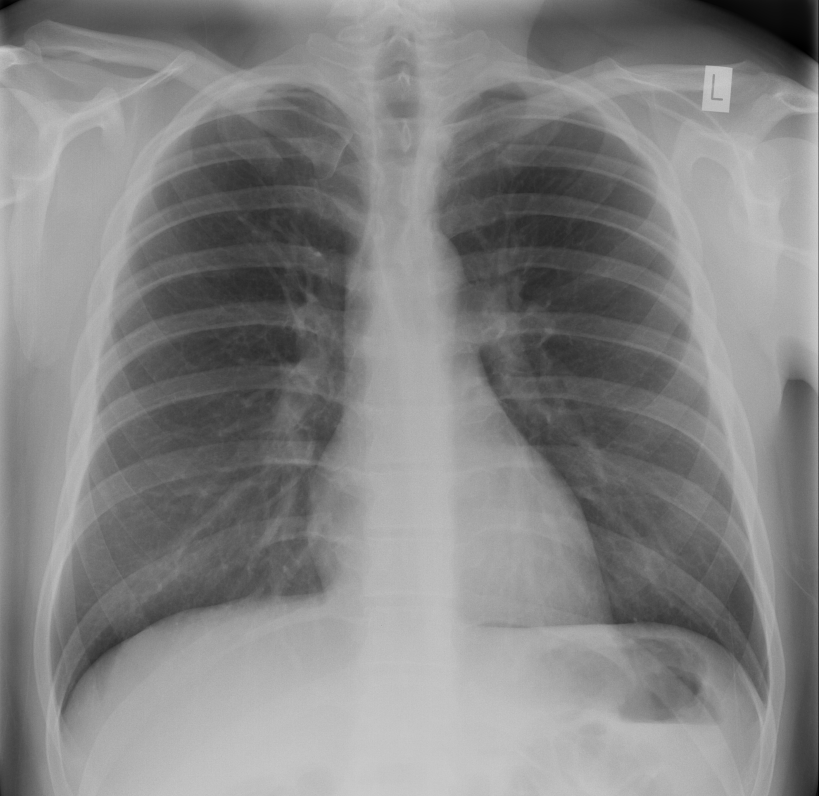 Introduction to ultrasoundThoracic applications
Dr Mary Roddie FRCP FRCR
Consultant Radiologist
Overview of session
Principles of ultrasonography
Probe selection
Normal appearance of chest wall
Pathology - pleural effusion
Normal diaphragmatic movement

PRACTICAL SESSION
Choice of ultrasound probe
Linear array transducer = crystals arranged in a line 
Rectangular field of view
High resolution images but limited depth of view
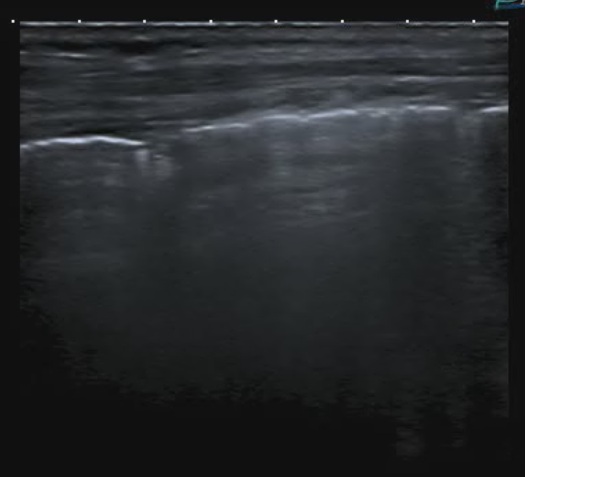 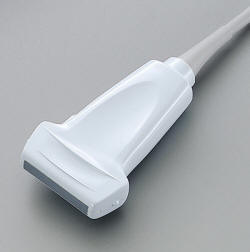 Choice of ultrasound probe
Sector transducer = curved array of crystals
Fan-shaped field of view
Improved depth of view at cost of resolution
Helpful when limited access e.g. between ribs
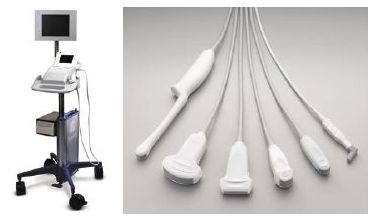 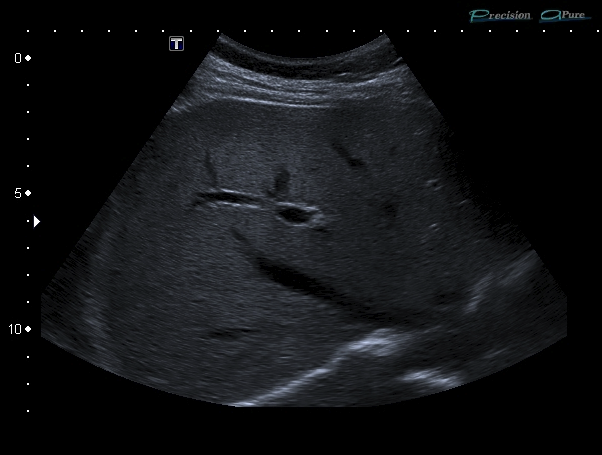 Ultrasound of the thorax
Normal appearance of pleura
Detect pleural effusion and guide drainage
Differentiate sub-pulmonary from sub-phrenic fluid
Assess tumour invasion of chest wall and pleura
Guide pleural and lung biopsy
Identification of pneumothorax
Assessment of respiratory muscle function
Ultrasound of the thorax
Normal appearance of pleura
Detect pleural effusion and guide drainage
Differentiate sub-pulmonary from sub-phrenic fluid
Assess tumour invasion of chest wall and pleura
Guide pleural and lung biopsy
Identification of pneumothorax
Assessment of respiratory muscle function
Normal appearance (10 - 12 MHz)
Rib
Rib
L
Visceral pleura seen as echogenic line deep to chest wall

	Gliding pleura sign during respiration
Normal appearance (10 - 12 MHz)
gliding pleura sign
‘Comet tail’ artefacts
Transverse plane TS
Longitudinal  plane LS
Small pleural effusion
Large pleural effusion
Respiratory muscles
Diaphragm
Internal intercostals
External intercostals

Accessory muscles (attached to sternum, clavicles and scapulae)
SCM, scalenes, serratus, pectorals
Intercostal anatomy
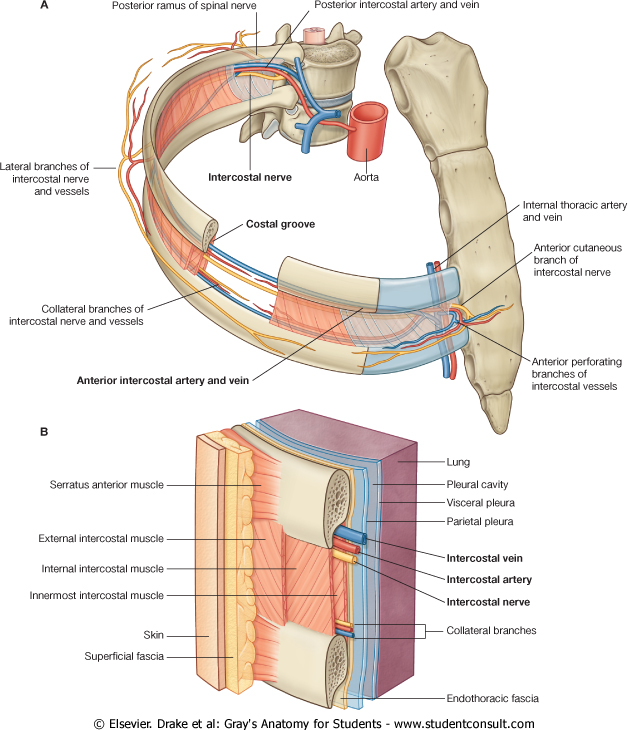 Muscles of inspiration
Muscles of expiration
Sternocleidomastoid
Scalenes
External intercostals
Internal intercostals
(interchondral part)
Internal intercostals
(excluding interchondral part)
Diaphragm
External oblique
Internal oblique
Transversus abdominus
Rectus abdominus
Muscles of inspiration
Muscles of expiration
Sternocleidomastoid
Scalenes
External intercostals
Internal intercostals
(interchondral part)
Internal intercostals
(excluding interchondral part)
Diaphragm
External oblique
Internal oblique
Transversus abdominus
Rectus abdominus
Forced inspiration (sniff)
Diaphragm contracts, moves down

Scalenes and SCM contract and elevate ribs and move sternum anteriorly

Intercostals contract , elevate ribs
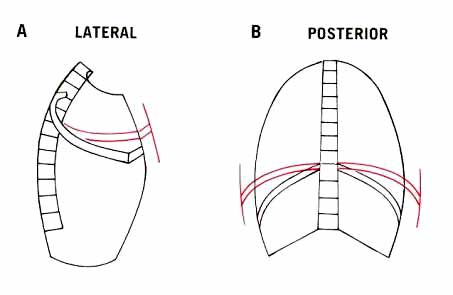 Forced inspiration (sniff)
Tests function of phrenic nerve

Normal: rapid caudal movement
Abnormal: paradoxical cranial movement
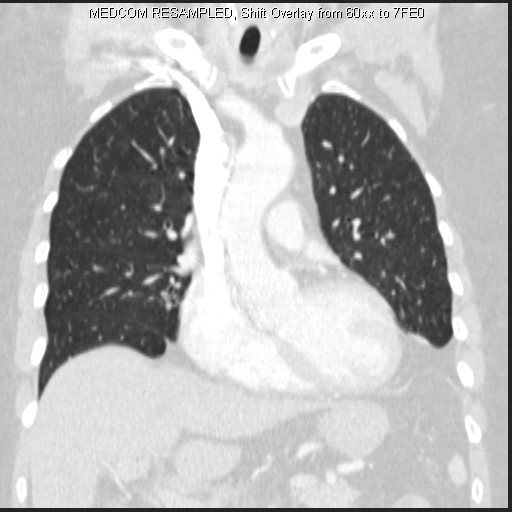 Diaphragm indistinguishable from liver on CT
Diaphragm is obscured by aerated lung so must be looked at from below
Diaphragm on US
Echogenic stripe
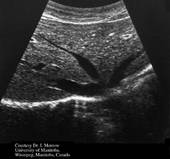 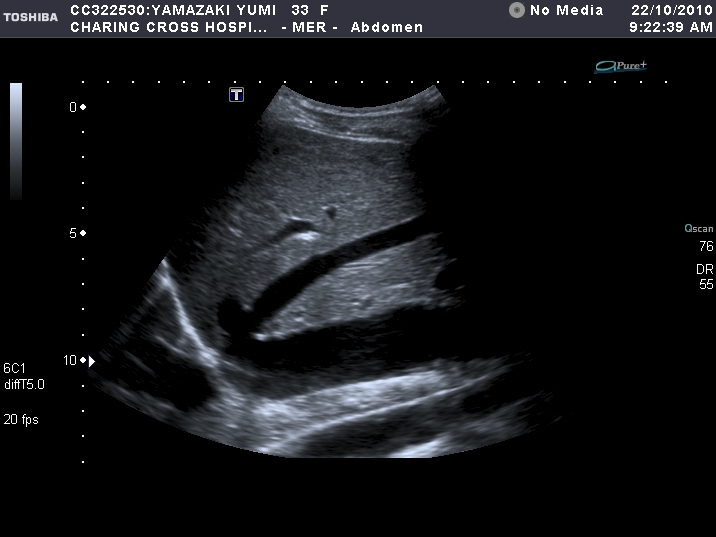 Assessment of diaphragmatic function
Quiet breathing
On sniffing, the normally innervated diaphragm moves sharply downwards
Practical demonstration
Gliding pleura sign
Sniff test